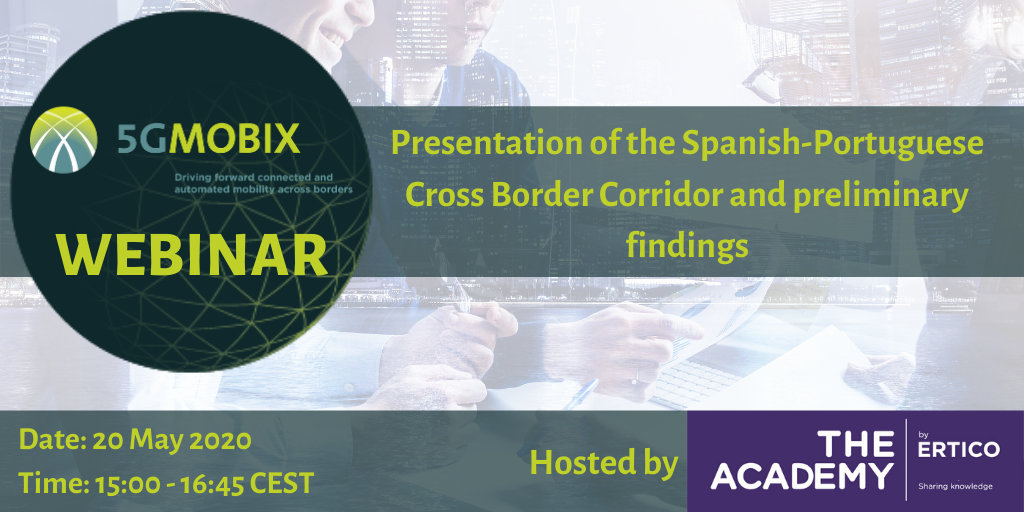 5G-MOBIX Second Webinar
Welcome!
About the Webinar
The webinar is organised to present the Spanish-Portuguese Cross Border Corridor of the 5G-MOBIX project and its preliminary findings. 

Particularly, it will give an overview of the corridor and the related use cases; the discussion will also include the 5G network infrastructure, as well as the Vehicle and Roadside one.
5G-MOBIX 2nd Webinar, 20th May 2020
About the Webinar
The participants will be informed regarding the Technical Evaluation, User Acceptance and Impact Assessment aspects.

Conclusions and outcomes from the Spanish-Portuguese Cross Border Corridor will give a comprehensive summary of the work made so far by the consortium and its most relevant outcomes.
5G-MOBIX 2nd Webinar, 20th May 2020
Speakers
Diana Blanco (CTAG)
Juan Francisco(TELEFONICA)
Nikolaos Tsampieris(ERTICO-ITS Europe)
Daniel Jáuregui(CTAG)
Dr. Jorge Pereira(European Commission DG CONNECT)
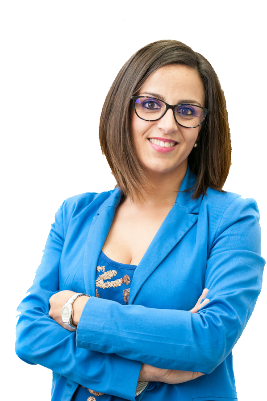 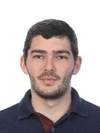 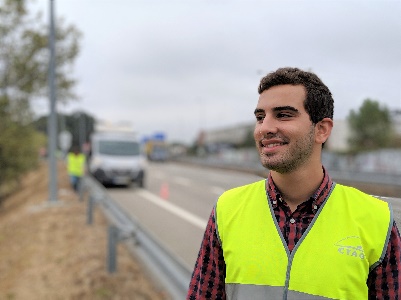 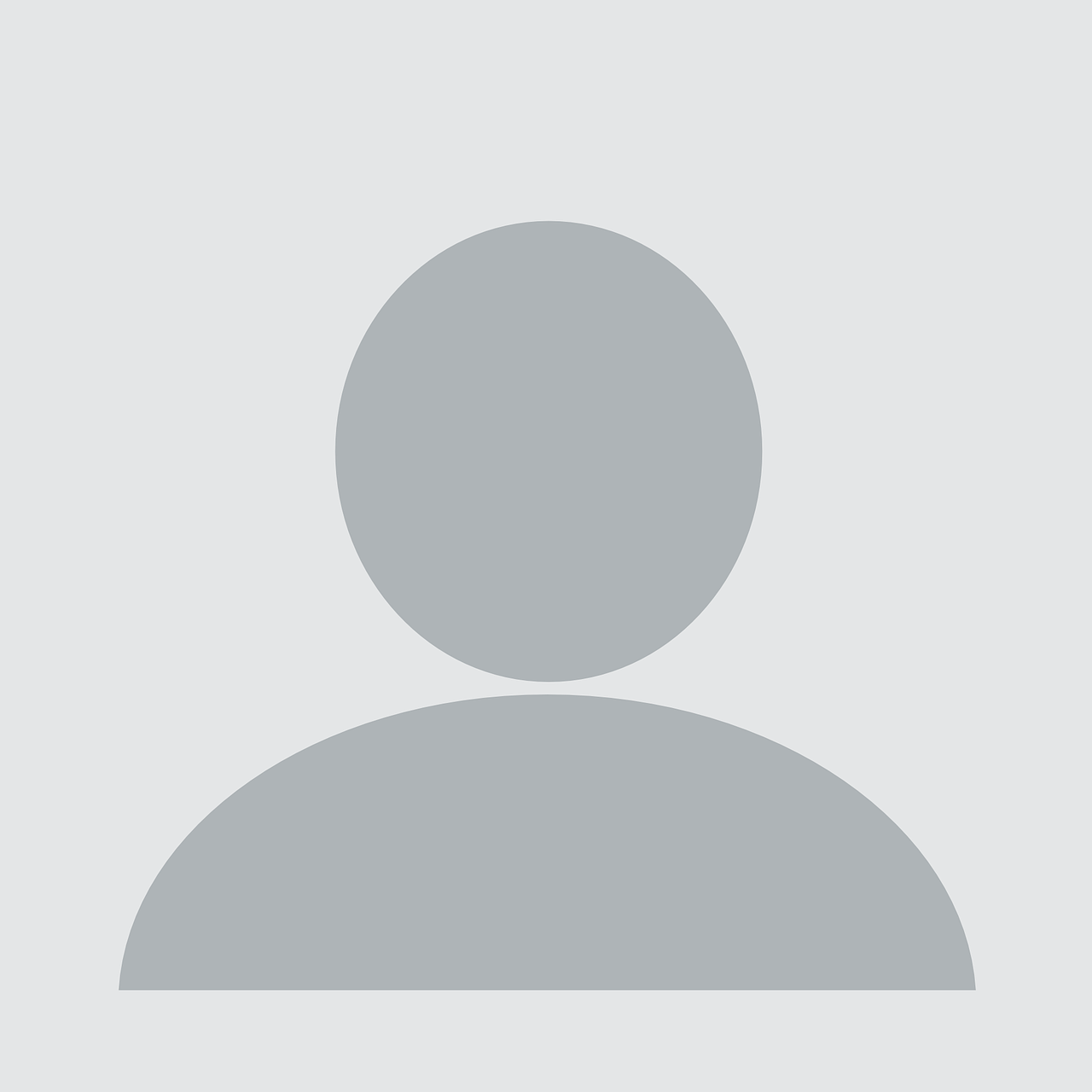 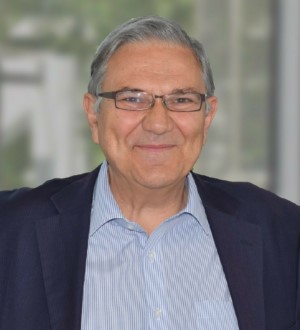 Pantelis Kanellopoulos(ICCS)
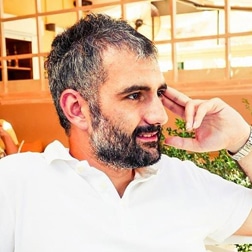 Emanuel Sousa(CCG)
João Moutinho(CCG)
Daniela Carvalho(TIS)
Marta Miranda(CTAG)
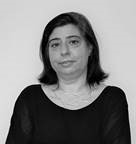 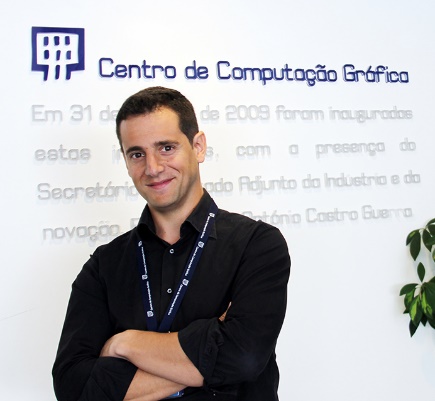 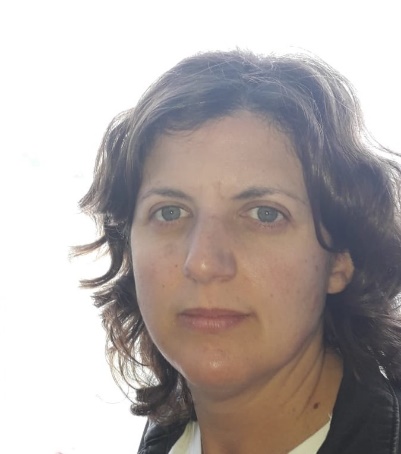 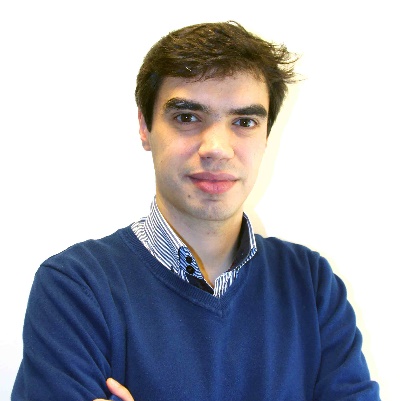 Moderator
5G-MOBIX 2nd Webinar, 20th May 2020
Agenda
5G-MOBIX 2nd Webinar, 20th May 2020
Thank you